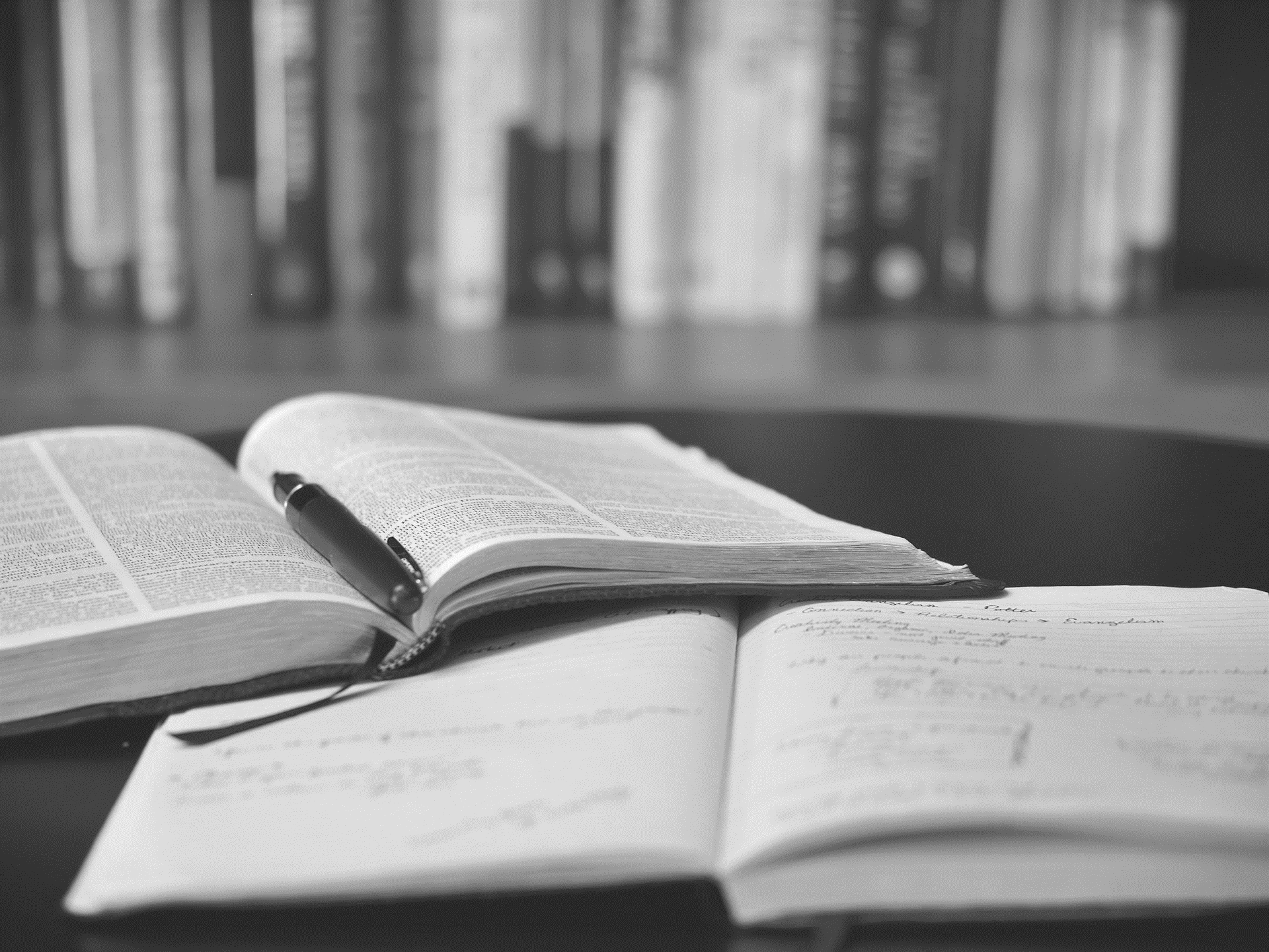 كفية التسجيل بالمواقع الاكاديمية
هذه الدورة ستغطي كيفية التسجيل في مواقع الاكاديمية مثلLinkedIn والمستودع الرقمي. سوف نستكشف الاجراءات الأساسية والفوائد للطلاب والخريجين، بالإضافة إلى كيفية تحسين ملف التعريف ورفع الأبحاث والمشاريع.
المحاضرون
رئيس مبرمجين .سهاد محي هلال
م.م.يسرى شاكر عجاج
ما هو Linkedin وكيفية التسجيل فيه
2
1
الشبكة الاجتماعية المهنية
التعريف الاحترافي
البحث عن فرص العمل
يمكن للمستخدمين عرض مهاراتهم وخبراتهم في ملفات تعريف شخصية احترافية، مما يساعدهم في البحث عن فرص عمل والتواصل مع الموارد البشرية.
يوفر LinkedIn فرصًا للمستخدمين المهتمين بالتوظيف والتوظيف ويساعدهم على العثور على وظائف مناسبة والتقدم لها.
LinkedIn هي منصة تواصل اجتماعي تستهدف المهنيين والشركات. يمكن للأعضاء بناء شبكاتهم المهنية والتواصل مع الزملاء وصناع القرار.
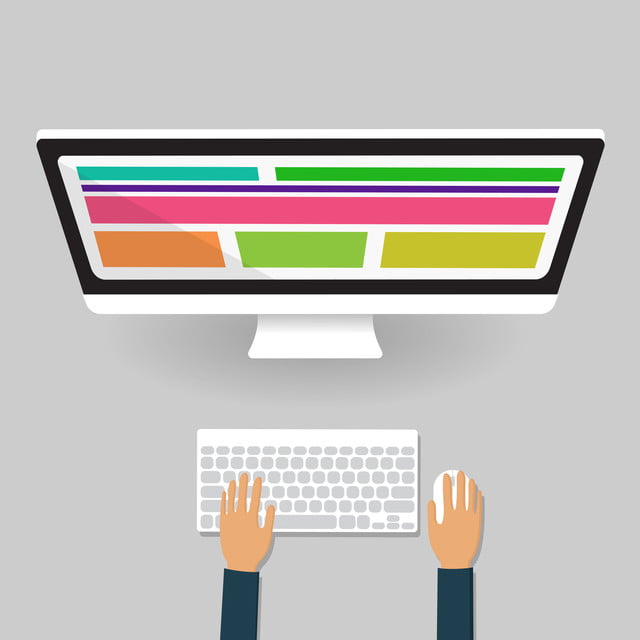 فوائد التسجيل في Linkedin للطلاب والخريجين
بناء شبكة مهنية
فرص التدريب والتوظيف
يمكن للطلاب والخريجين بناء علاقات مهنية مع أشخاص من ميداناتهم والتواصل مع الخريجين السابقين المشاركين في المجتمع
يمكن الاستفادة من الفرص التدريبية والوظيفية والتفاعل مع الشركات والمؤسسات التي تقدم فرصًا للطلاب والخريجين.
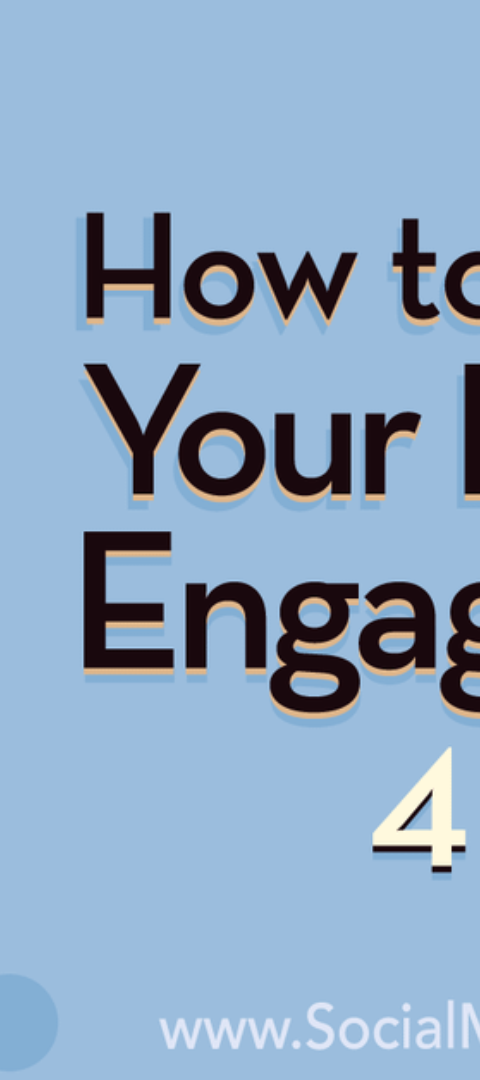 كيفية تحسين ملف التعريف الخاص بك في Linkedin
1
صورة احترافية
قدم صورة شخصية احترافية وملائمة للأغراض المهنية.
2
تحسين العنوان المهني
قم بتحديث عنوانك المهني بمعلومات دقيقة تعكس اهتماماتك وخبراتك.
3
توسيع شبكتك
قم بمتابعة صناع قرار في ميدانك وتواصل معهم لزيادة فرص التوظيف والشبكة المهنية.
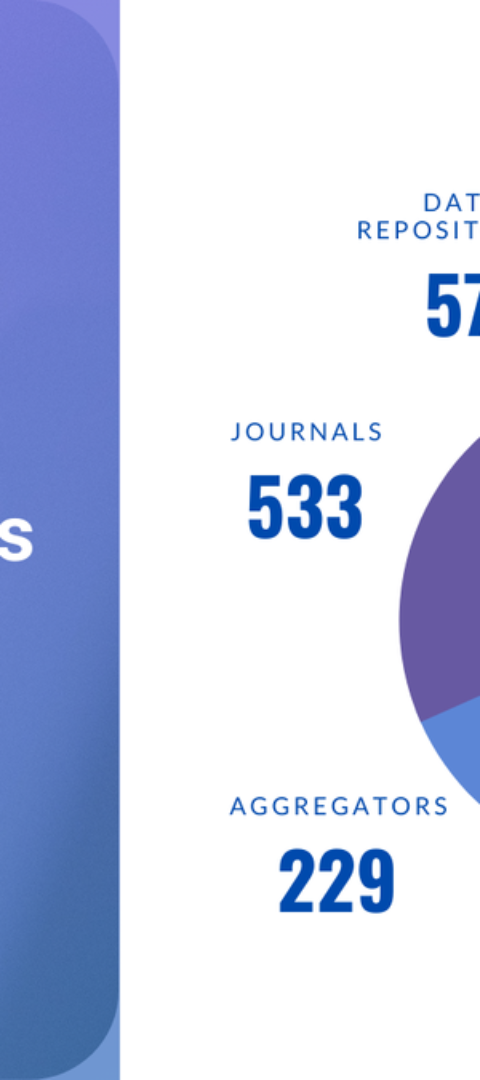 ما هو المستودع الرقمي وكيفية التسجيل فيه
2
1
مخزن الأبحاث والمشاريع
الوصول العام
المستودع الرقمي هو نظام يستضيف الأبحاث والمشاريع المتعلقة بالمجالات الأكاديمية والعلمية.
يسمح المستودع الرقمي بالوصول العام إلى المواد التي يتم تخزينها فيه، مما يجعلها مفيدة للباحثين والطلاب.
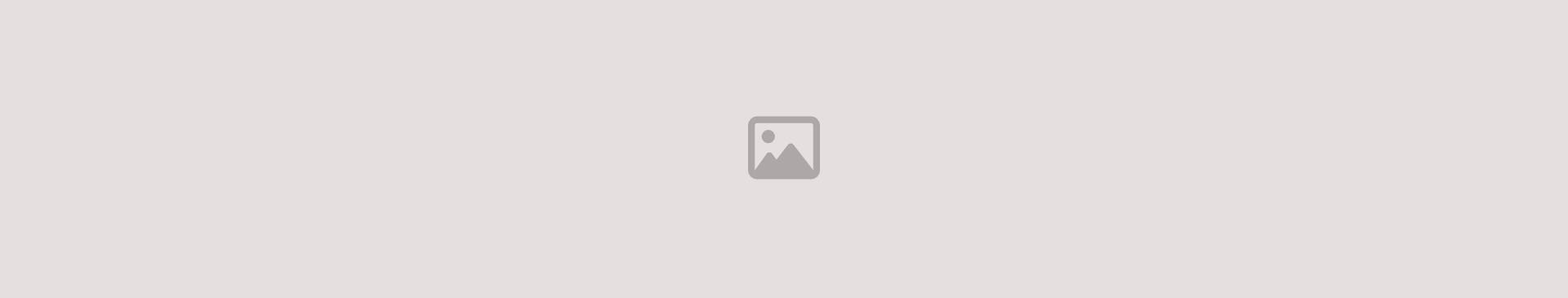 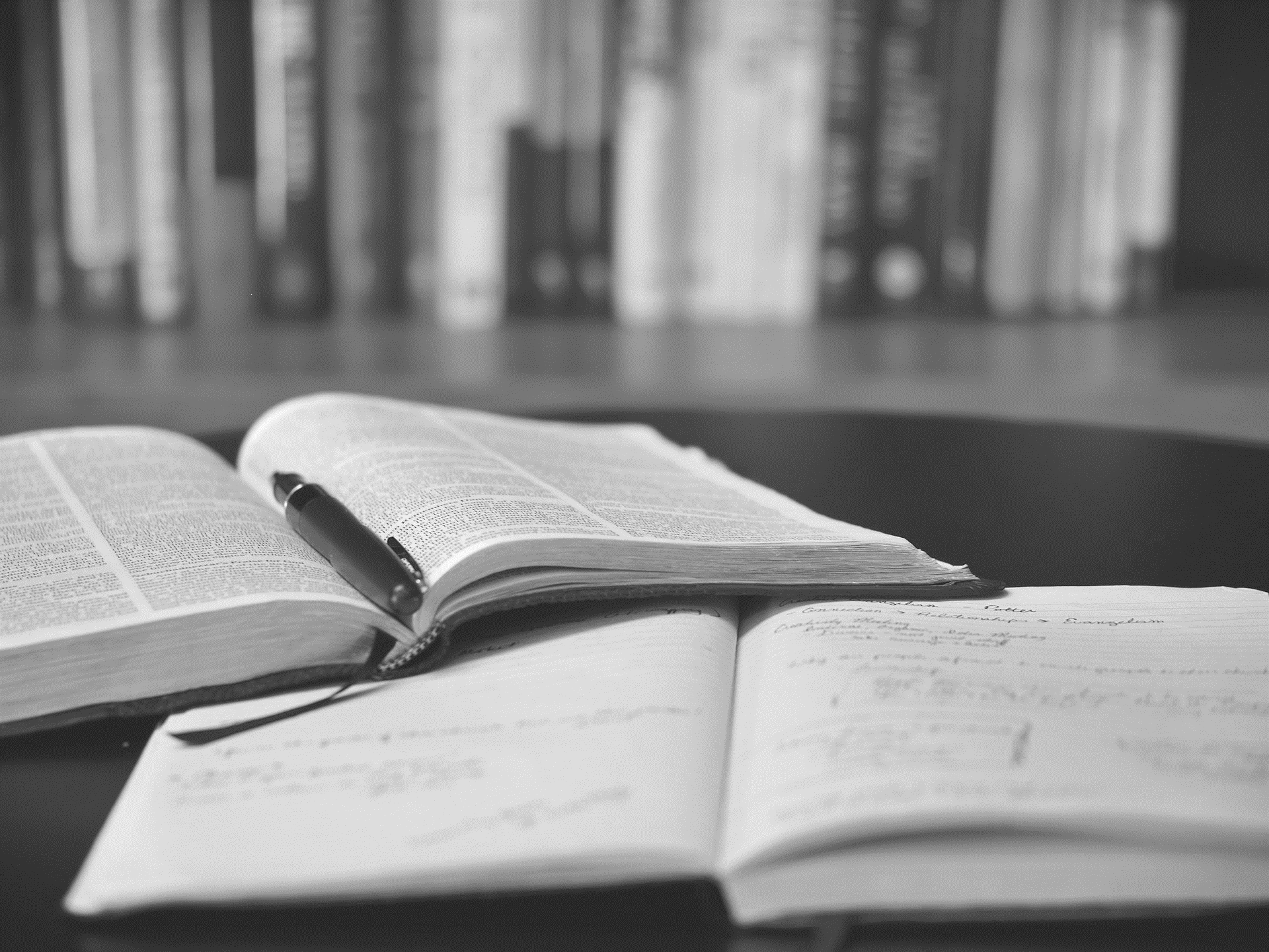 فوائد التسجيل في المستودع الرقمي
2
1
تنظيم المستندات
مشاركة سهلة
تيسير عملية مشاركة المستندات مع الزملاء وفرق العمل بسرعة وسهولة.
سلامة البيانات
3
إمكانية تنظيم المستندات بشكل منظم وآمن مما يجعل الوصول إليها سهلاً وفعالًا.
ضمان سلامة وأمان المستندات المخزنة في المستودع الرقمي.
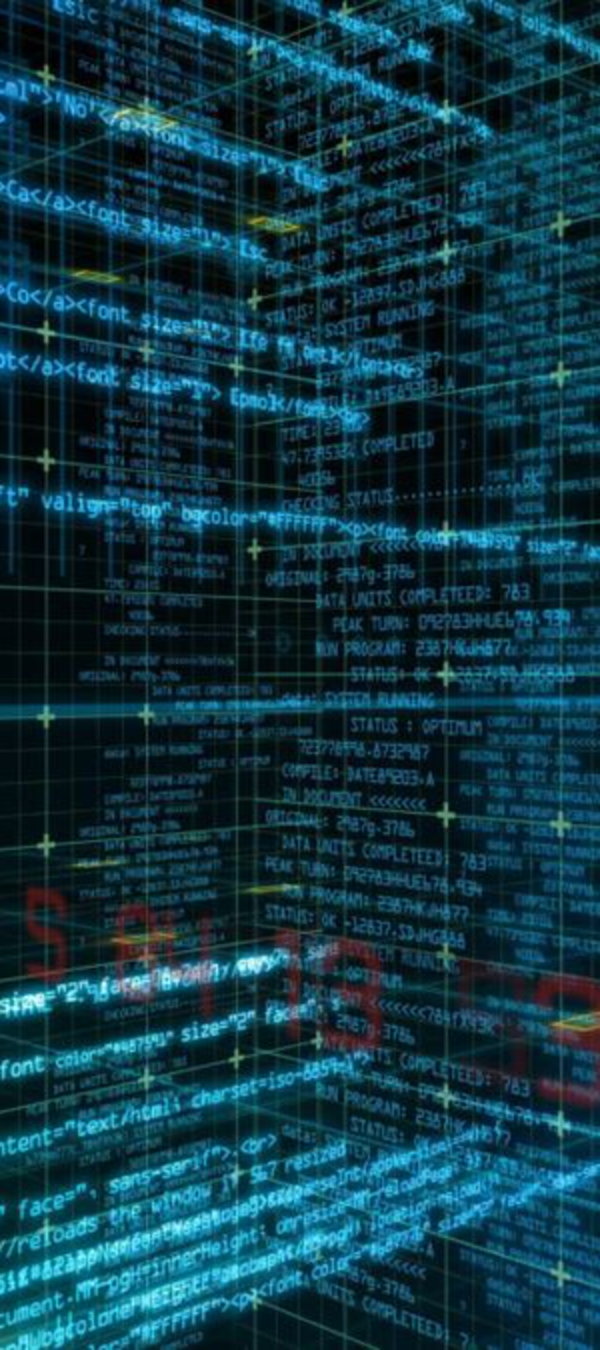 كيفية رفع الأبحاث والمشاريع في المستودع الرقمي
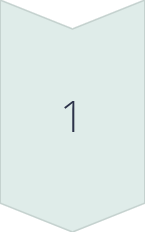 اختيار الملف
حدد الملفات التي ترغب في رفعها إلى المستودع الرقمي.
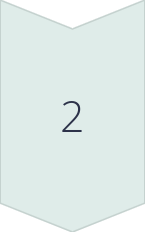 ملء البيانات
املأ البيانات المطلوبة مثل العنوان والمؤلفين وتفاصيل النشر.
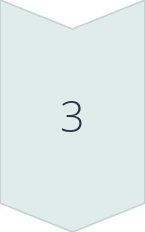 تأكيد الرفع
قم بتأكيد رفع الأبحاث والمشاريع وانتظر الموافقة عليها في بعض الأحيان.
نصائح للتسجيل الناجح في المواقع الاكاديمية
2
3
1
تحديث الملف باستمرار
مشاركة الأعمال والإنجازات
تواصل مع المجتمع
ضع هدفًا لتحديث ملف LinkedIn والمستودع الرقمي بانتظام لتحافظ على جاذبيتهما.
قم بمشاركة الإنجازات الأكاديمية والمهنية لإبراز مهاراتك وخبراتك أمام الجمهور.
كن جزءًا من المجتمع الأكاديمي والمهني وتواصل مع زملاء الدراسة والزملاء العمل.
الجانب العملي ......
Home
Portfolio
Contact
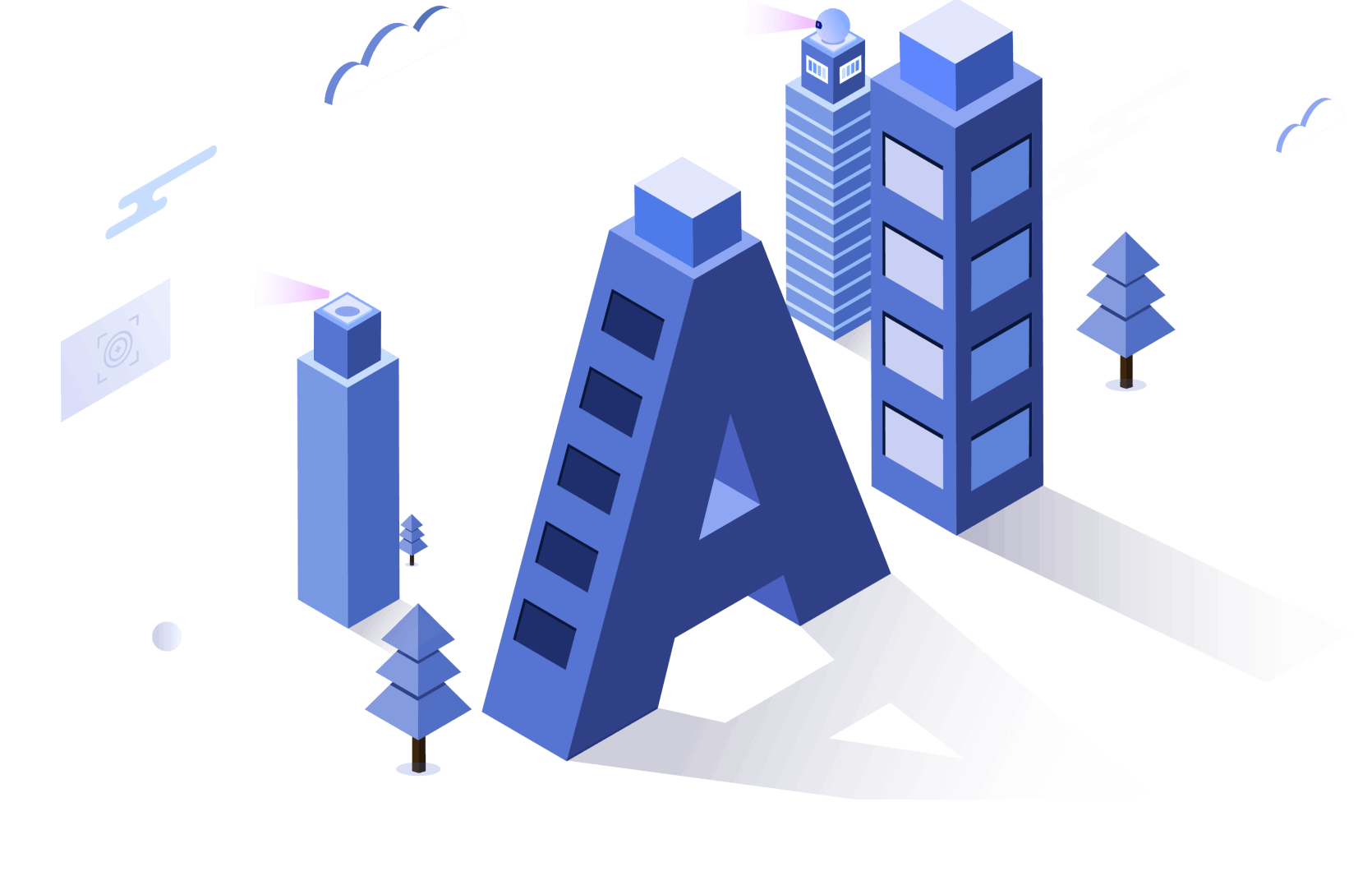 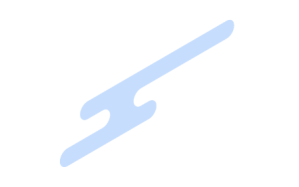 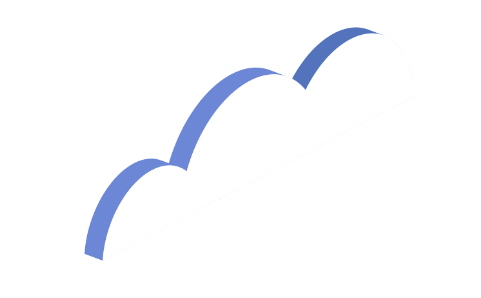 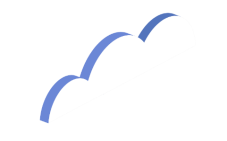 THANKS
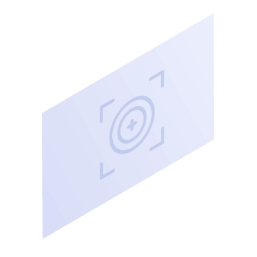 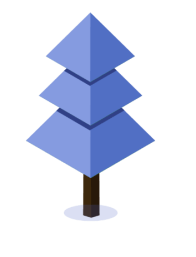 Business Power Point
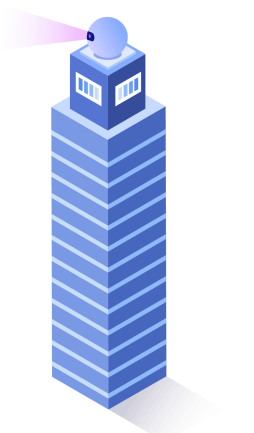 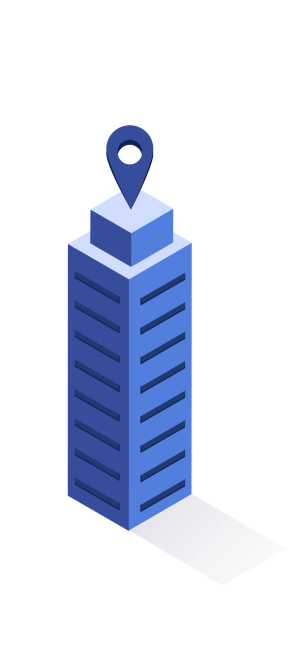 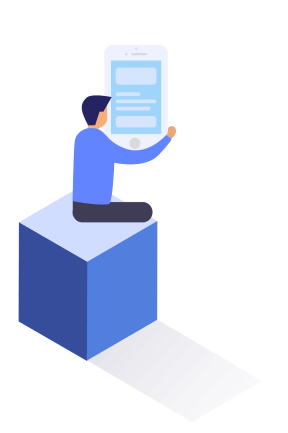 Work report refers to a comprehensive and systematic general inspection and evaluation of the work that has been done in a certain period of time
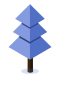 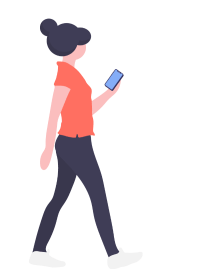 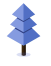 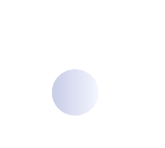 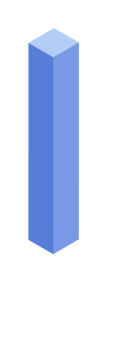 https://PPTXTemplates.in/